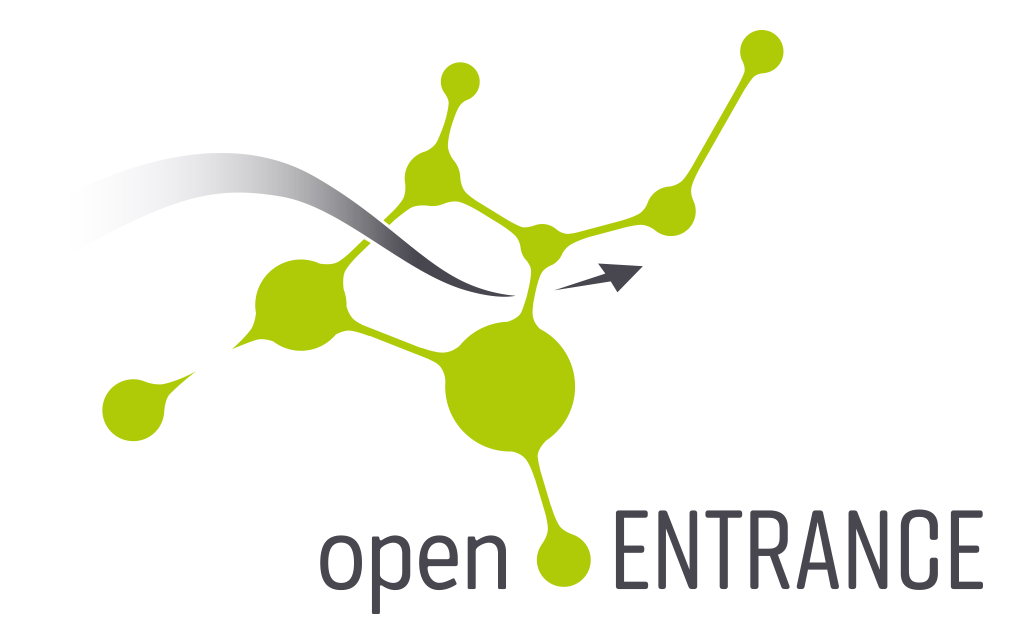 This presentation is availableat pure.iiasa.ac.at/16417/
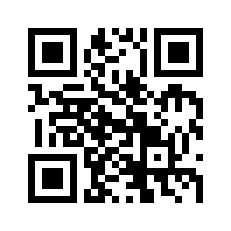 A common nomenclaturefor assessing low-carbontransition pathways in Europeand other useful tools for energy modelling
Dr. Daniel Huppmann and colleaguesfrom IIASA and the openENTRANCE consortium
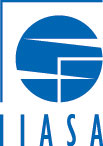 This project has received funding from the European Union’s Horizon 2020 research and innovation programme under grant agreement No. 835896
This presentation is licensed undera Creative Commons Attribution 4.0 International License
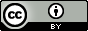 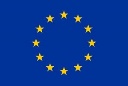 Integrating models across scales for energy transition scenarios
Three ongoing Horizon 2020 projects related to “modelling in support to the transition to a low-carbon energy system in Europe”
openENTRANCE.eu, sentinel.energy, spine-model.org
The Open Energy Platform provides a frameworkfor transparent exchange and documentation of energy data
openenergy-platform.org
The key requirement for model integration:A common nomenclature and understanding of the data
2
This presentation is available at pure.iiasa.ac.at/16417/
The (usual) dimensions of energy modelling data
The obvious parts of the data dimensions
Model & scenario identifier
Region: countries, NUTS-x, grid nodes
Time dimension: either continuous-time or representative time slices like “summer-day”
The part that requires more thought...
How to describe what the data (timeseries) actually is?
Varying number of dimensions depending on the data
Concatenate all relevant dimensions into one “variable” name (string)using a hierarchical tree, e.g, Primary Energy|Coal|w/CCS
3
This presentation is available at pure.iiasa.ac.at/16417/
Developing a common nomenclature as a community process
Aim: develop a nomenclature in a structure that is both intuitive and versatile
For a modeller asking ”which descriptor should I use for ...?”,she or he should find a decent (not perfect) answer within five minutes
The repository should provide some additional featuresthat are useful to researchers across domains
For example, the repository includes a code snippet to turn the yaml dictionary files into ISO2-to-country mappings including codes used by the European Commission
Check out github.com/openENTRANCE/nomenclature for more information!
4
This presentation is available at pure.iiasa.ac.at/16417/
pyam: An open-source package for streamlined workflows
Standardized processing, analysis & visualization of results from your model!
Features:
Analysis and validation
Categorization and indicators
Visualization & plotting library
Simple statistics package
More information:
Documentation: pyam-iamc.readthedocs.io
Scientific reference: M. Gidden and D. Huppmann (2019). 	Journal of Open Source Software 4(33):1095. doi: 10.21105/joss.01095
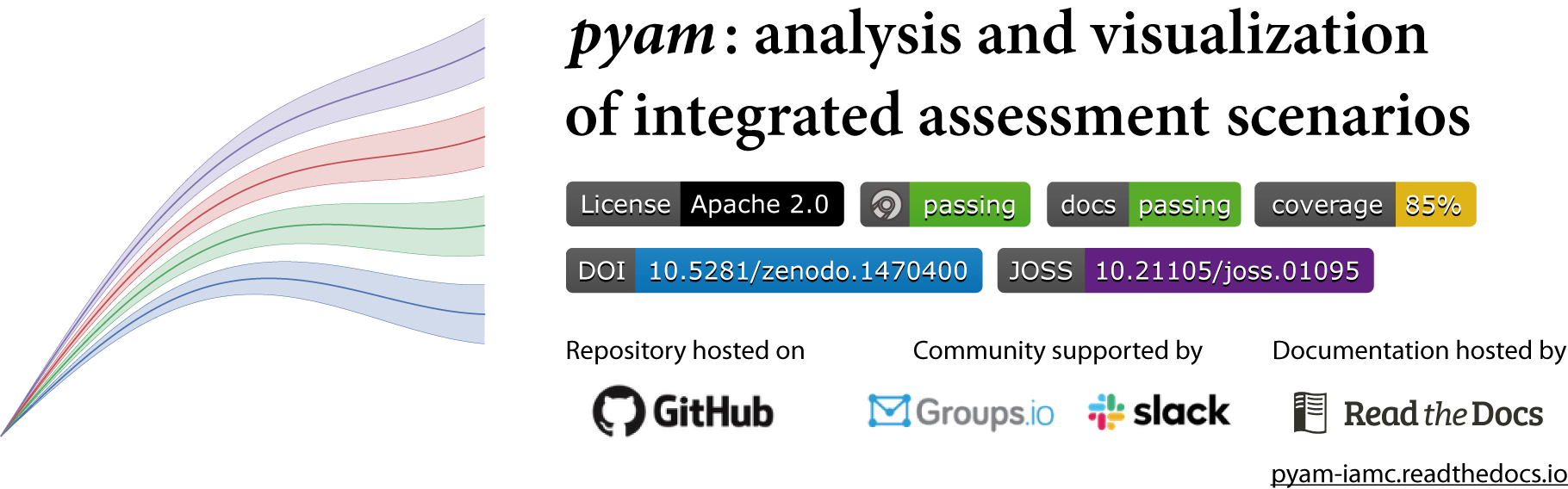 #pyam_iamc
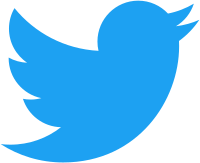 5
This presentation is available at pure.iiasa.ac.at/16417/
A shared repository for common unit conversions
Converting units is a common source of confusion (or worse)when preparing input data and analysing model results
The python package pint “makes units easy” (see pint.readthedocs.io)but it does not cover all units frequently used in energy systems analysis and related fields (climate impact, currency conversion, etc.)
Paul Kishimoto started an iam-units repo(see github.com/IAMconsortium/units)collecting additional units and makingit available via a pip-installable package
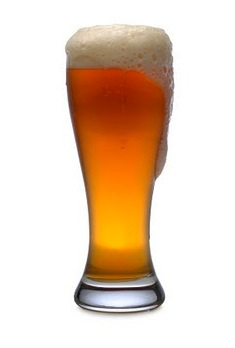 >>> from iam_units import registry>>> qty = registry('1.2 tce')
>>> qty
1.2 <Unit('tonne_of_coal_equivalent')>
>>> qty.to('GJ')
29.308 <Unit('gigajoule')>
6
This presentation is available at pure.iiasa.ac.at/16417/
A one-slide guide for better open & FAIR research
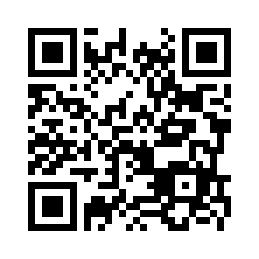 7
This presentation is available at pure.iiasa.ac.at/16417/
Thank youfor your attention!
Dr. Daniel Huppmann
Research Scholar – Energy Program
International Institute forApplied Systems Analysis (IIASA)Laxenburg, Austria
huppmann@iiasa.ac.at
www.iiasa.ac.at/staff/huppmann
@daniel_huppmann
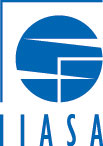 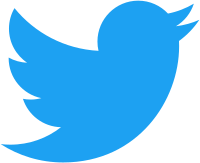 This presentation is licensed undera Creative Commons Attribution 4.0 International License
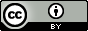 8